ШКОЛА МОЕЙ МЕЧТЫ
Meine TRAUMSCHULE
Учитель 
немецкого языка МБОУ «СОШ №6» г. Новомоосковска Тульской области Соловьянова Т. А.
Wahlfächer
Mitschüler
Noten
Lieblingsfächer
Schüler
Lehrer
Schulfächer
Stundenplan
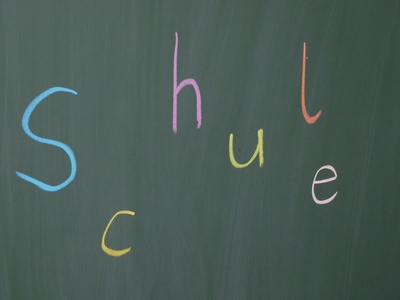 SCHULE
Pausen
Ferien
Klassenräume
Hausaufgabe
Schulgebäude
Stunden
Lernen
Atmosphäre
Schulhof
Kenntnisse
Schwerer
трудный
Stundenplan
Verschiedene
разные
Schulfächer
Meine
мои
Lieblingsfächer
Zukünftige
будущие
Wahlfächer
Schöne
красивые
Klassenräume
современное
Modernes
Schulgebäude
Großer
большой
Wie
Schulhof
прилежные
Fleißige
Schüler
отзывчивые
Hilfsbereite
Mitschüler
многие
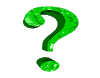 Viele
Stunden
добрая
Gute
Atmosphäre
строгие
Strenge
Lehrer
глупые(тупые)
Blöde
Noten
скучные
Langweilige
Hausaufgabe
Kurze
короткие
Pausen
Lustige
веселые
Ferien
полезное
Nützliches
Lernen
важные
Wichtige
Kenntnisse
Стихотворение (синквейн)
WAS ?
Die Schule.
WIE?
Schön und modern.
WAS MACHEN?
Lernen lernen und mit leben.
Die  Frage zum Wort
Ist die Schule wichtig?
Antwort
Natürlich, meine ich.
Стихотворение (синквейн)
WAS ? oder WER?
WIE?
WAS MACHEN?
Die  Frage zum Wort
Antwort
Information über die Schule
1.Wo liegt die Schule?
- Die Lage.
2. Wie groß ist die Schule?
- Die Größe.
3. Wie viel Schüler lernen hier?
- Die Schülerzahl
4. Wie viel Lehrer arbeiten hier?
- Die Lehrerzahl.
5. Wie sind die Klassenräume?
- Die Einrichtung.
6. Hat die Schüler Computer?
- Die Computer.
7. Welche Schulfächer unterrichtet man 
               in der Schule?
- Der Lehrplan.
8. Was ist das Besondere an der Schule?
- Das  Besondere
Information über unsere Schule
1.  Die Lage ______
2. Die Größe________
3. Die Schülerzahl _____________
4. Die Lehrerzahl ____________
5. Die Einrichtung ____________
6. Die Computer  _____________
7. Der Lehrplan  __________
8. Das  Besondere ______________
In die Schule gehen wir
In die Schule gehen wir
    In die Schule kommen wir
    In die Schule, in die Schule
    In die Schule kommen  wir.
In die Schule gehen wir
In die Schule 
In den Schulhof   gehen     
In die Klasse       kommen wir
In das Labor
Beantwortet…
Wie ist dieses Klassenzimmer?
 Wie viel Kinder können hier lernen?
Wo liegt das Unterrichtsmaterial?
 Was hängt an den Wänden?
Was für ein Klassenzimmer ist das?
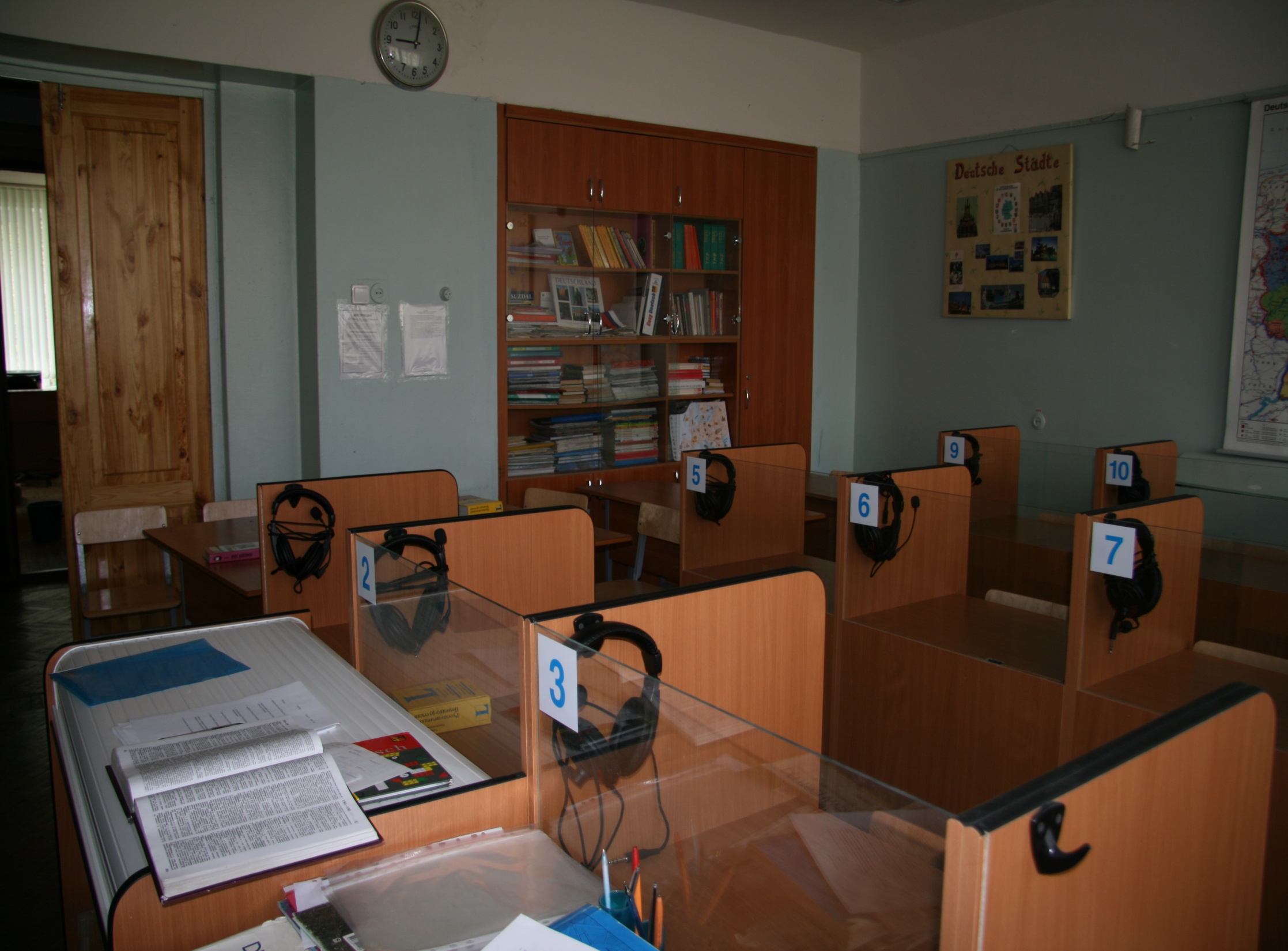 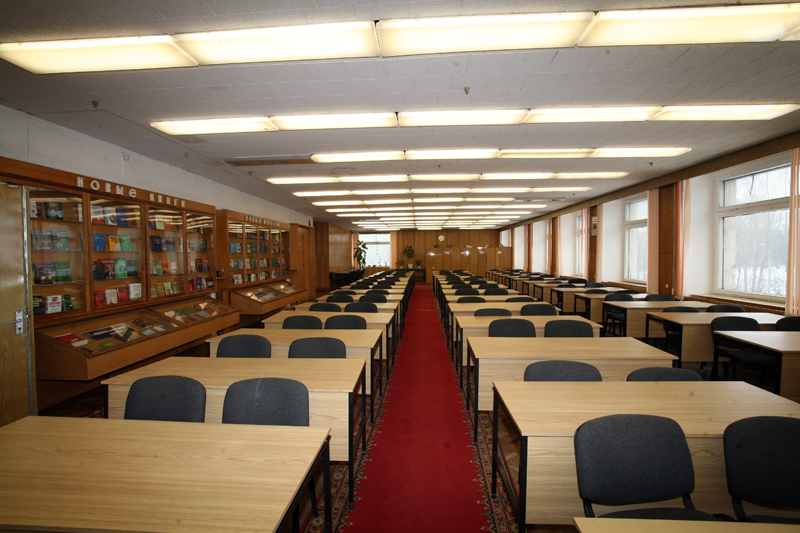 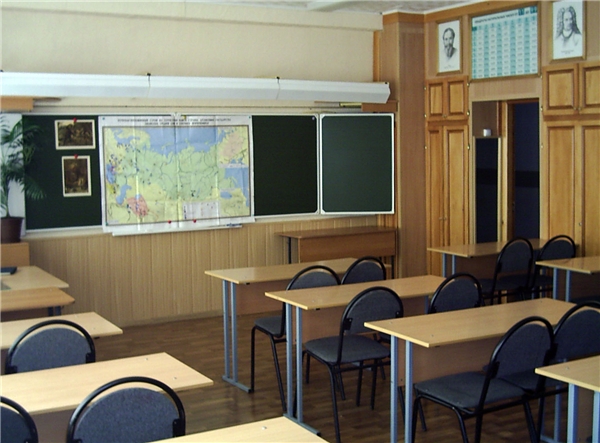 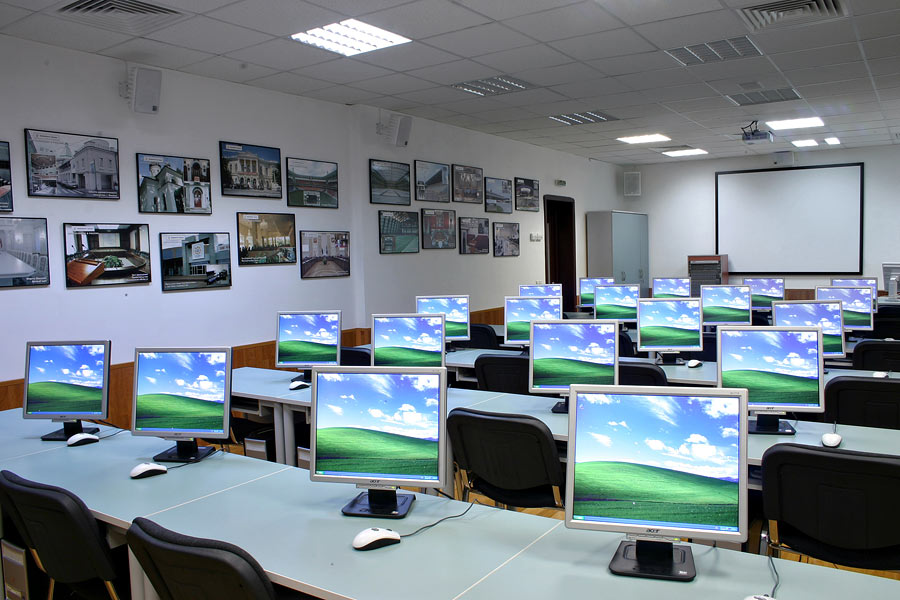 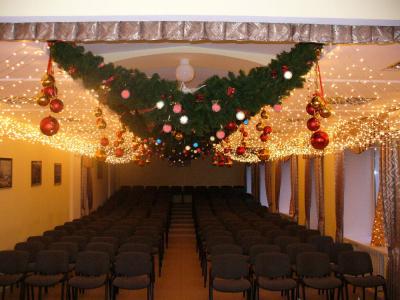 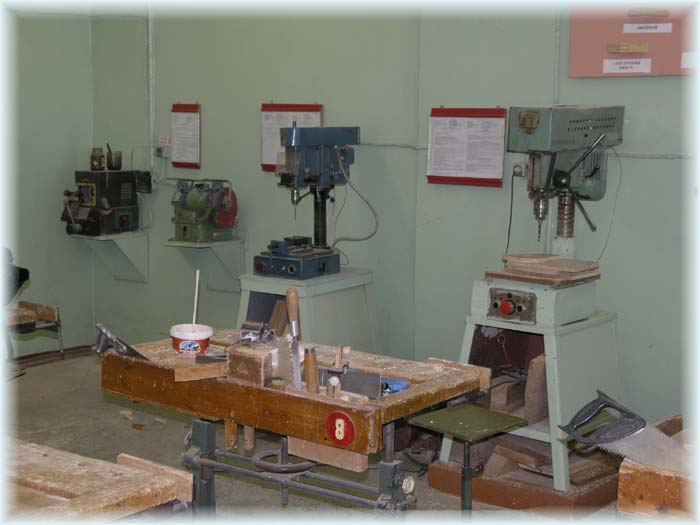 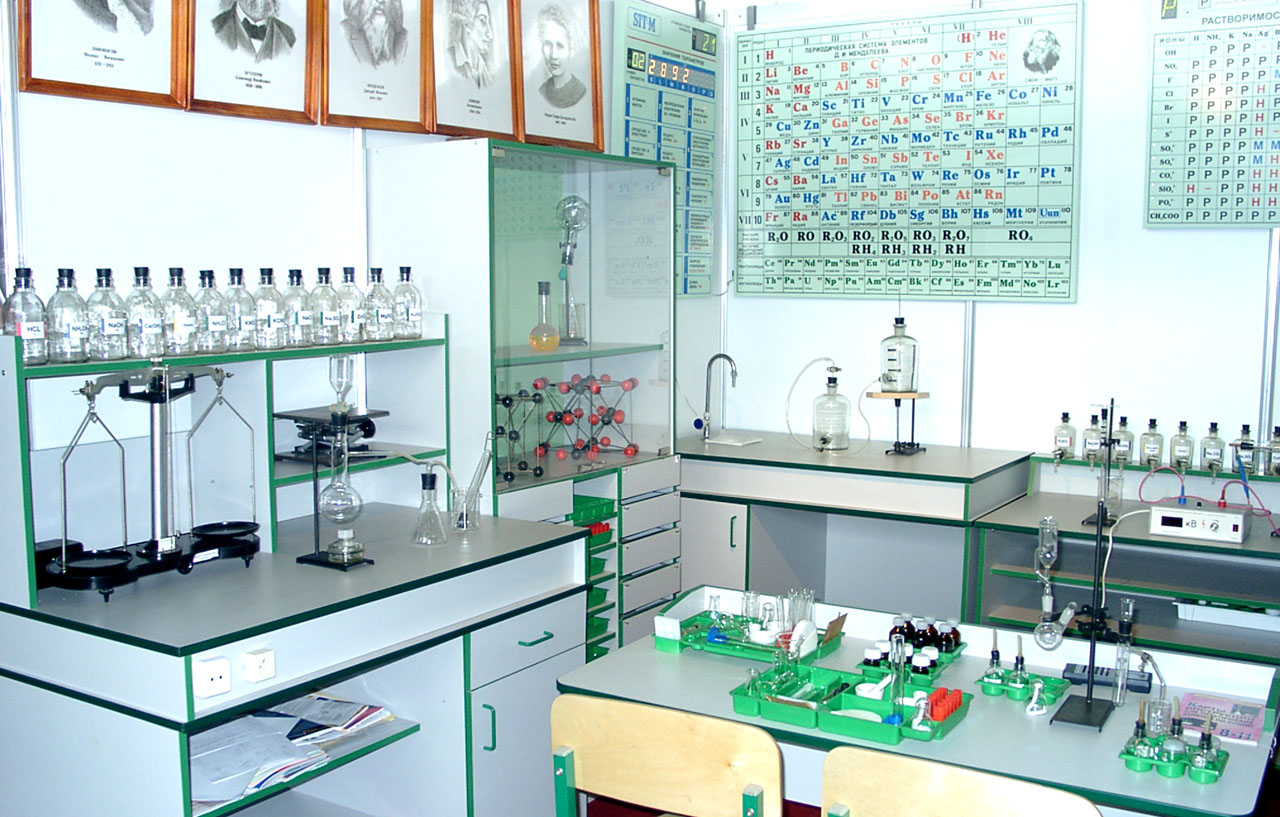 Die Lehrer müssen besser erklären.
Die Pausen sollen länger dauern.
Die Stunden dürfen interessanter sein.
Das Schulgebäude soll größer sein.
Der Schulhof  muss grüner sein.
 Meine Mitschüler können  besser lernen.
Die Hausaufgaben müssen leichter sein.
Die Atmosphäre kann lustiger sein.
Die Schüler wollen mehr spielen.
Die Eltern dürfen nicht oft in die Schule kommen.
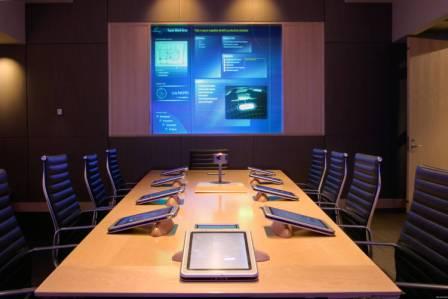 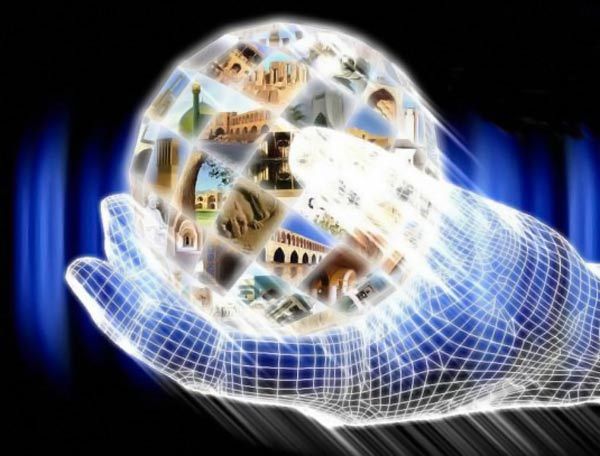